Chuyên đề 3BẢO VỆ XUNG ĐIỆN ÁP
Xung điện áp, dòng điện
Khái quát về sét
Vùng ảnh hưởng của dòng sét
Tác hại của xung sét
Bảo vệ xung sét cho thiết bị
Tiêu chuẩn về xung sét
Giải pháp
3/7/2020
1
1. Xung điện áp, dòng điện
Hình dạng xung – xung đơn (tiêu chuẩn thử nghiệm)
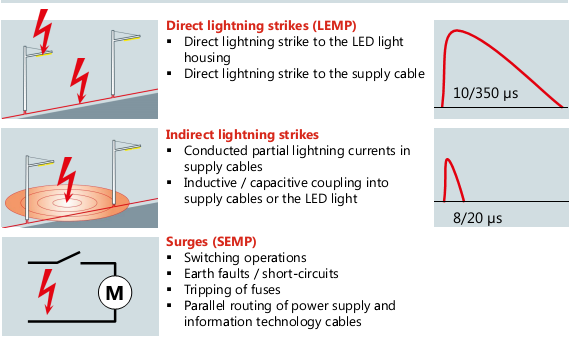 3/7/2020
2
1. Xung điện áp, dòng điện
Dãy xung liên tiếp
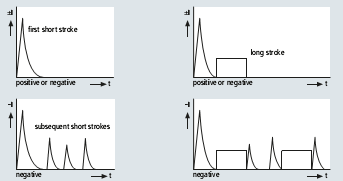 3/7/2020
3
1. Xung điện áp, dòng điện
Dãy xung liên tiếp
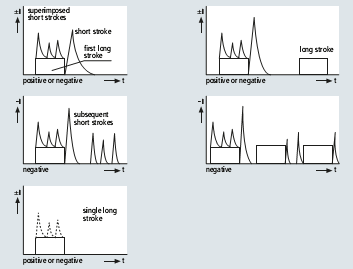 3/7/2020
4
1. Xung điện áp, dòng điện
Nguyên nhân xuất hiện xung trên đường dây
Sét đánh – xung sét
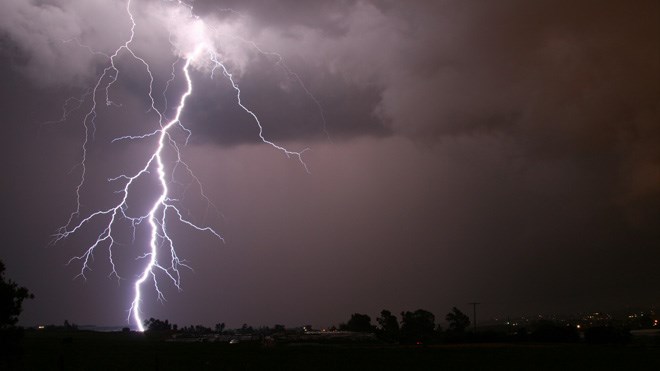 Khi sét đánh làm cho điện thế mặt đất dâng cao
Sẽ trình bầy ở dưới
3/7/2020
5
1. Xung điện áp, dòng điện
Xung do đóng cắt thiết bị điện
Khi cắt các tải đặc biệt là điện từ có một xung rất lớn
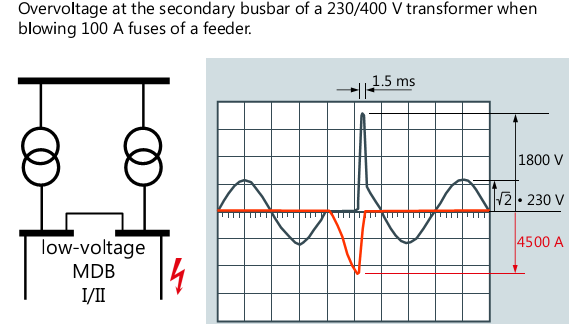 3/7/2020
6
1. Xung điện áp, dòng điện
Cắt một đèn HQL có một xung > 2kV
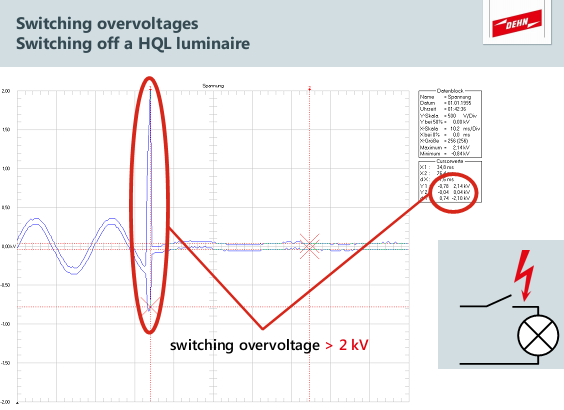 Dưới đây trình bầy nhiều về xung sét
3/7/2020
7
2. Khái quát về sét
Nguyên nhân hình thành và các loại sét
Sét là hiện tượng phóng điện trong khí quyển giữa các đám mây và đất hay giữa các đám mây với nhau. Nguyên nhân chính xác của hiện tượng này vẫn là một vấn đề cần nhiều tranh luận, song hầu hết giới khoa học tin rằng (nói một cách đơn giản) nó là kết quả phóng điện giữa hai đám mây tích điện trái dấu. 
Có rất nhiều loại sét khác nhau với đặc điểm và nguyên nhân hình thành cũng khác nhau: sét từ mây xuống đất, sét từ đất lên đám mây, sét khô, sét tên lửa, sét dương, sét hòn, sét dị hình...v...v....
3/7/2020
8
2. Khái quát về sét
Ví dụ nguy hiểm của sét: 323 con tuần lộc Na Uy bị sét đánh  ngày 27/8/2016
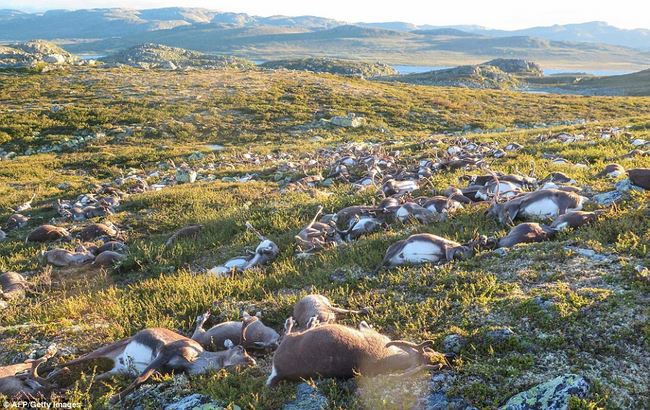 3/7/2020
9
2. Khái quát về sét
Sét đánh từ mây xuống đất
Đây là loại được biết đến nhiều nhất và thường xuyên xảy ra trong các kiểu sét. Trong tất cả các loại sét đây là loại đe dọa đến tính mạng, tài sản nhiều nhất vì chúng đánh thẳng xuống đất.
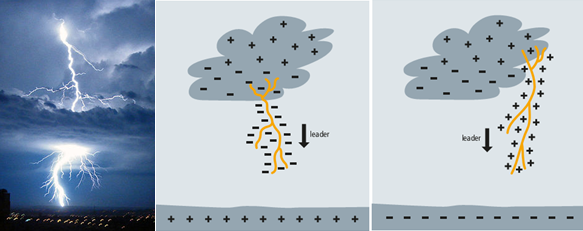 Mây điện tích dương
Mây điện tích âm
3/7/2020
10
2. Khái quát về sét
Sét đánh ngược từ đất lên mây
Sét được hình thành khi các luồng ion mang điện tích âm của các đám mây di chuyển xuống gần sát mặt đất thì các ion mang điện tích dương bên dưới tập hợp lại các chỗ nào đó cao
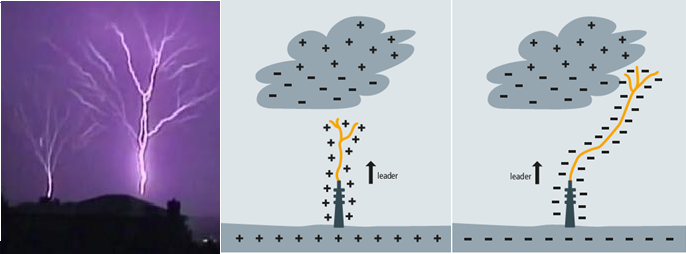 Từ đất đánh lên tích dương
Từ đất đánh lên tích âm
3/7/2020
11
2. Khái quát về sét
Điện thế vùng ảnh hưởng sét
Tại điểm sét đánh điện tích (điện thế) lớn nhất sau đó giảm theo đường cong
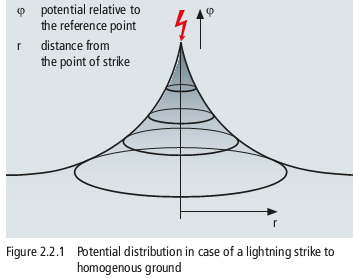 3/7/2020
12
2. Khái quát về sét
Dạng xung sét
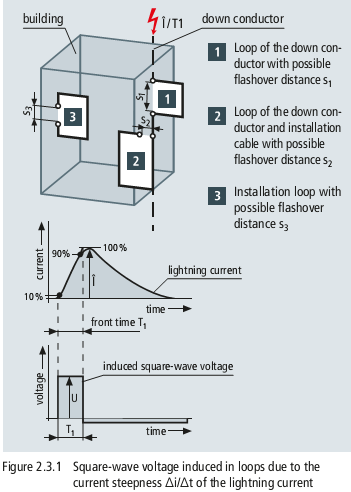 Độ dốc của tăng trưởng dòng sét Δi / Δt, có tác dụng trong khoảng thời gian Δt, xác định mật độ của điện áp cảm ứng điện từ gây ra.
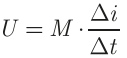 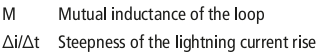 3/7/2020
13
2. Khái quát về sét
Tiêu chuẩn các dạng sóng sét
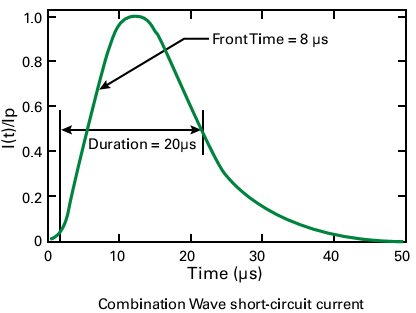 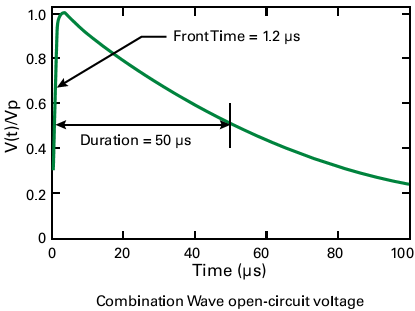 Có 3 dạng sóng sét tiêu chuẩn
Xung dòng cho ngắn mạch
Xung áp cho hở mạch
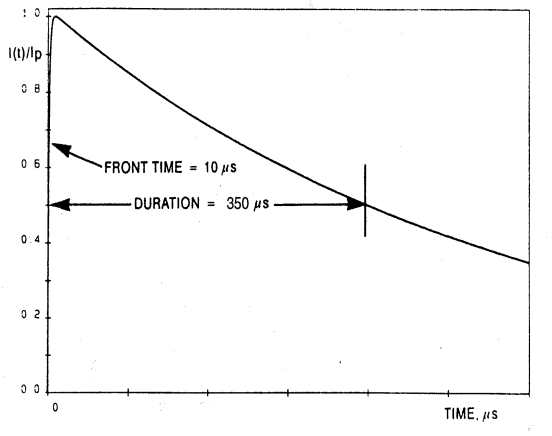 Xung dòng cho ngắn mạch
3/7/2020
14
2. Khái quát về sét
Thông số dòng sét
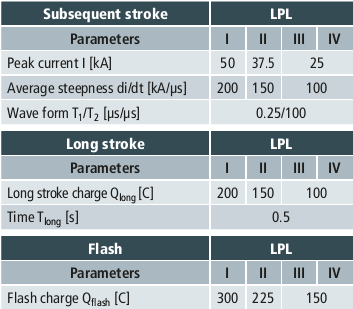 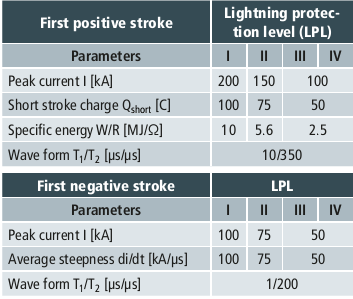 3/7/2020
15
3. Vùng ảnh hưởng của dòng sét
Ảnh hưởng của gradient điện áp  được xác định theo biểu thức
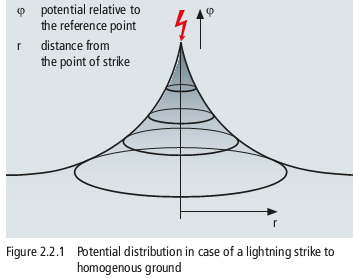 Trong đó:
U -  điện áp (điện thế)
I – xung dòng sét
‘E – điện trở suất của đất
d – khoảng cách đền điểm sét đánh
3/7/2020
16
3. Vùng ảnh hưởng sét đánh
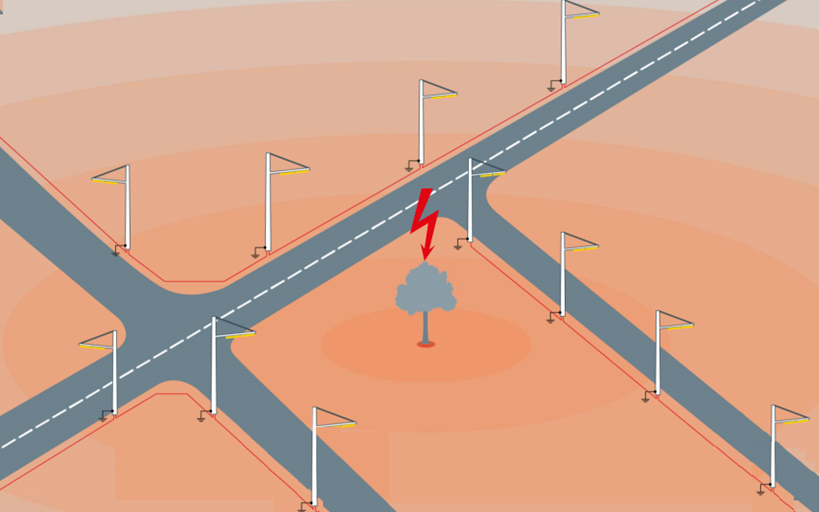 Điểm sét đánh
Toàn bộ mặt đất có điện thế cao
3/7/2020
17
3. Vùng ảnh hưởng sét đánh
Tính giá trị của điện thế mặt đất
Điện thế giảm dần tính từ điểm sét đánh
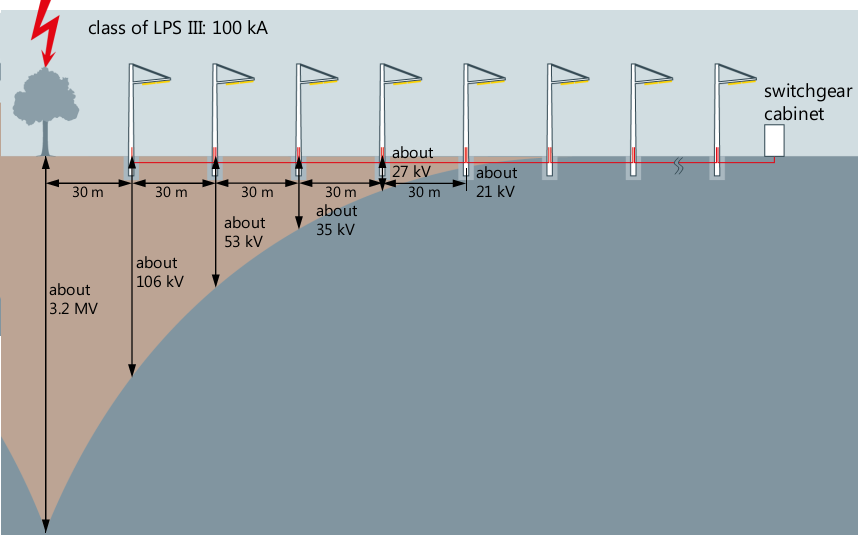 3/7/2020
18
3. Vùng ảnh hưởng sét đánh
Tính toán ảnh hưởng vùng sét
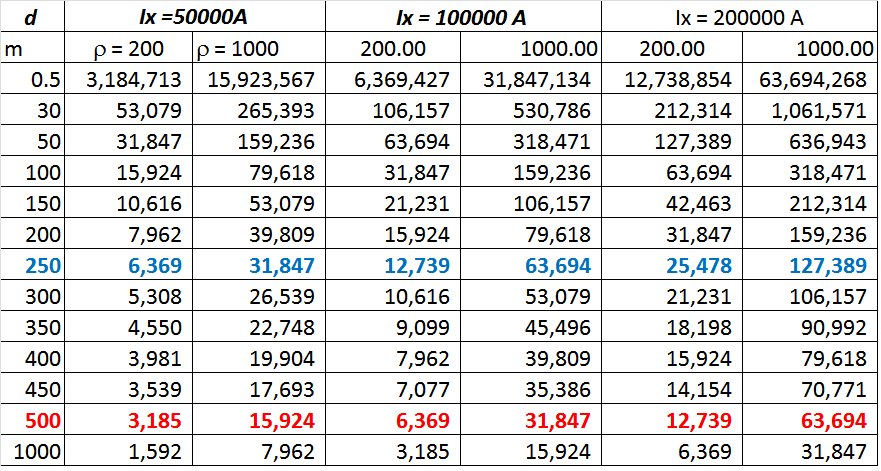 Điện trở đất cao điện thế cao,   điện thế tỷ lệ thuân dòng sét
3/7/2020
19
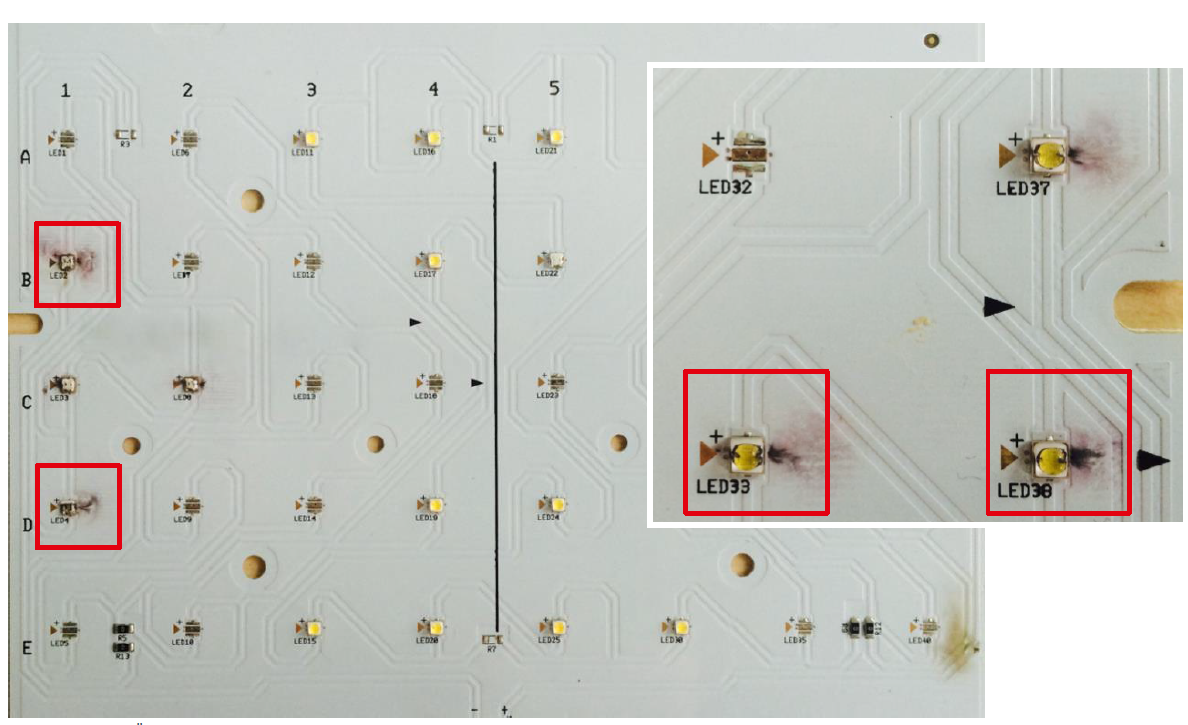 4. Tác hại xung sét đối với chiếu sáng LED
Hình 21 Ảnh chụp hư hỏng LED khi bị xung áp
3/7/2020
20
4. Tác hại xung sét đối với chiếu sáng LED
Ví dụ về điện áp tối đa của IC điều khiển
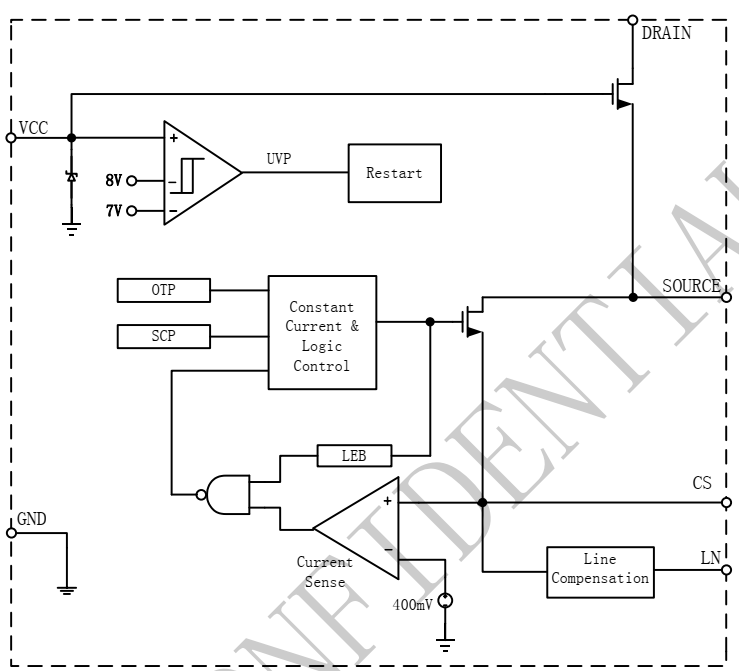 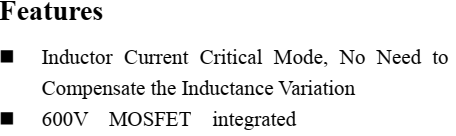 BP 2812
3/7/2020
21
4. Tác hại xung sét đối với chiếu sáng LED
Ví dụ về khả năng chịu điện áp cảu mạch điều khiển
Mosfet ST
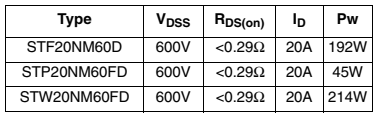 Mosfet Onsemi
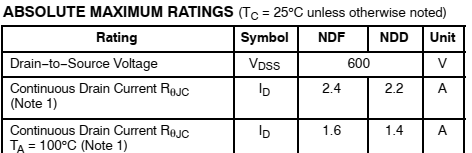 3/7/2020
22
5. Bảo vệ xung sét cho thiết bị
Phân vùng bảo vệ
Hệ thống điện và điện tử, mà rất nhạy cảm với quá áp tạm thời như năng lượng cao do sét đánh, đang nhanh chóng trở nên phổ biến trong thực tế trong tất cả các khu vực của tòa nhà ở và văn phỏng công xưởng trong các hình thức quản lý xây dựng, viễn thông, điều khiển và hệ thống an ninh. 

Việc bảo vệ các hệ thống điện và điện tử chống tăng đột biến do những tia sét xung điện từ (LEMP - lightning electro-magnetic pulse) dựa trên nguyên tắc các khu vực bảo vệ sét (LPZ - lightning protection zones).
3/7/2020
23
5. Bảo vệ xung sét cho thiết bị
Phân vùng bảo vệ
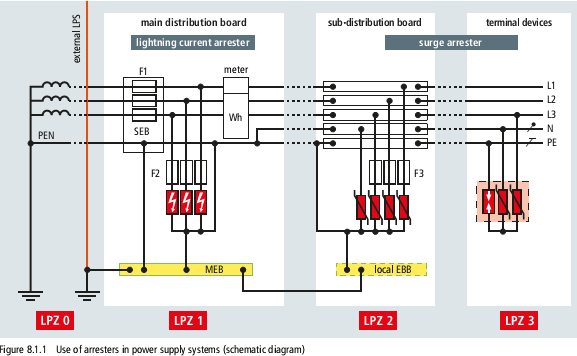 3/7/2020
24
5. Bảo vệ xung sét cho thiết bị
Khu vực bên ngoài tòa nhà
LPZ 0 Khu vực, ở đó mối đe dọa là do trường điện từ sét chưa suy yếu và nơi mà các hệ thống có thể phải chịu toàn bộ hoặc một phần dòng điện sét.
LPZ 0 được chia thành:
LPZ 0A Khu vực ở đó mối đe dọa là do sét đánh trực tiếp và toàn bộ trường điện từ của sét. Các hệ thống bên trong có thể phải chịu toàn bộ dòng điện sét.
LPZ 0B Khu bảo vệ chống sét đánh trực tiếp, những nơi mà các mối đe dọa là do toàn bộ trường điện từ của sét. Các hệ thống bên có thể phải chịu một phần dòng sét.
3/7/2020
25
5. Bảo vệ xung sét cho thiết bị
Khu vực bên trong tòa nhà
LPZ 1 Khu vực ở đó các dòng xung được giới hạn bởi phân bố dòng và giao diện cách ly bởi các SPD ở ranh giới khu vực. Không gian che chắn có thể làm giảm bớt trường điện từ sét.
LPZ 2 ... n Khu vực ở đó các dòng xung được giới hạn bởi phân bố dòng và giao diện cách ly bởi SPD bổ sung tại các ranh giới của khu vực. Không gian che chắn bổ sung có thể được sử dụng để làm giảm bớt hơn nữa trường điện từ của sét.
3/7/2020
26
5. Bảo vệ xung sét cho thiết bị
Minh họa các vùng bảo vệ
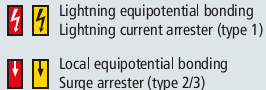 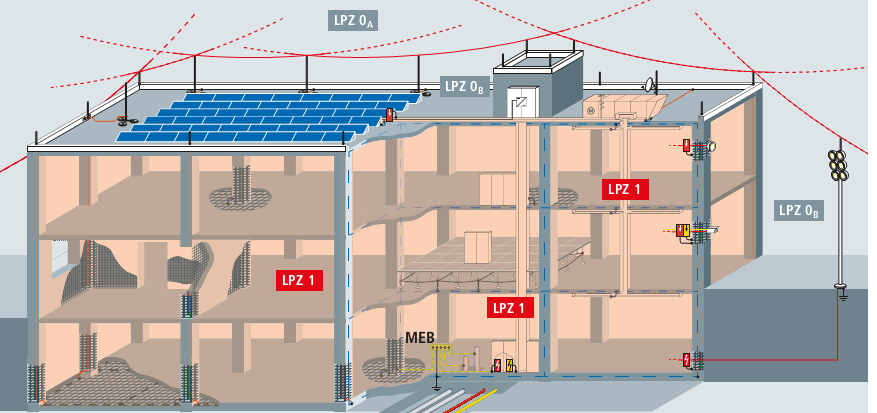 3/7/2020
27
5. Bảo vệ xung sét cho thiết bị
Cấp bảo vệ
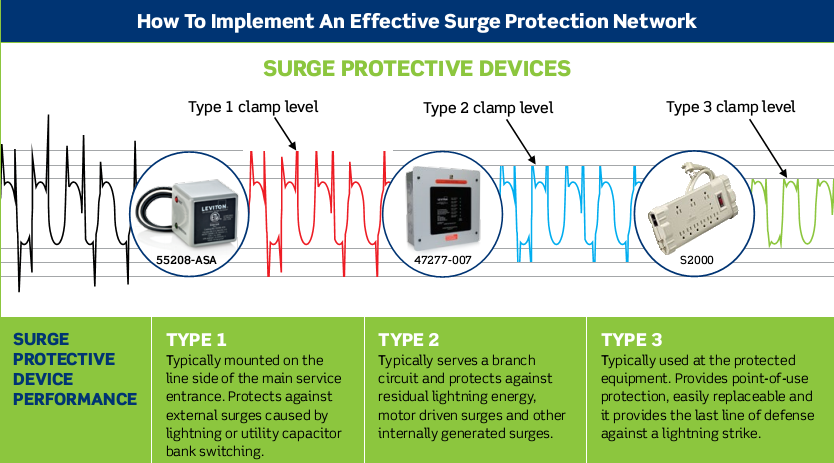 3/7/2020
28
5. Bảo vệ xung sét cho thiết bị
Phân cấp bảo vệ
Type 1: loại SPD được UL phê duyệt cho cài đặt taị bất kỳ vị trí nào giữa thứ cấp biến áp (trước khi cung cấp điện cho tải) và ngõ vào thiết bị chống quá dòng (như CB, MCB). SPDs Type 1 có thể được lắp đặt tại bất kỳ đâu trên tải của ngõ vào và trong hệ thống điện điện áp thấp mà không cần lắp thêm cầu chì chuyên dụng hoặc thiết bị ngắn mạch.
Type 2: loại SPD được UL phê duyệt cài đặt trên tải của ngõ vào thứ cấp thiết bị chống quá dòng. 
Type 3: loại SPD được cài đặt cách bảng điện (tủ điện) 10 m hay lớn hơn. Thiết bị này thường được lắp đặt tại tâm kết nối, hay đóng vai trò như ổ cắm trực tiếp. Khoảng cách 10 m không bao gồm dây dẫn đi kèm SPD, hoặc được sử dụng để kết nối SPD với tải.
Type 4: Là những thành phần được lắp ráp ngay trong thiết bị điện hay thiết bị điện tử. Ví dụ như Metal Oxide Varistors, MOV và ống khí.
3/7/2020
29
5. Bảo vệ xung sét cho thiết bị
Minh họa cấp bảo vệ
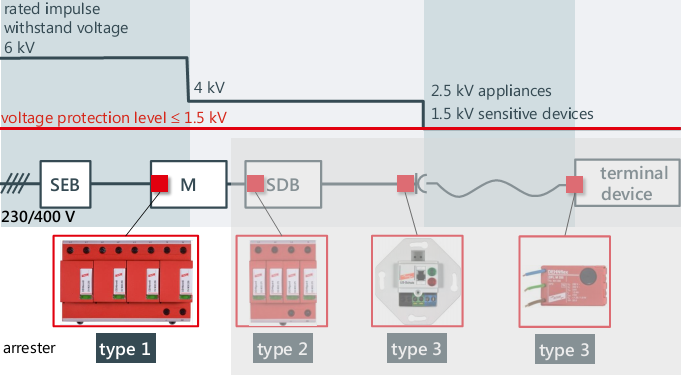 Trạm điện chính
Tủ điện nhánh
3/7/2020
30
5. Bảo vệ xung sét cho thiết bị
Các cấp bảo vệ
Lắp SPD lặp lại
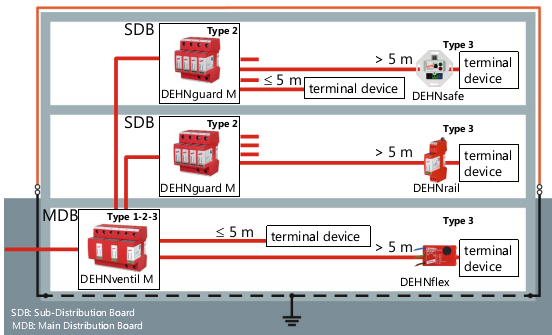 Lắp SPD lặp lại
Tủ điện nhánh
Lắp SPD lặp lại
Trạm điện chính
3/7/2020
31
5. Bảo vệ xung sét cho thiết bị
Bảo vệ chiếu sáng đường
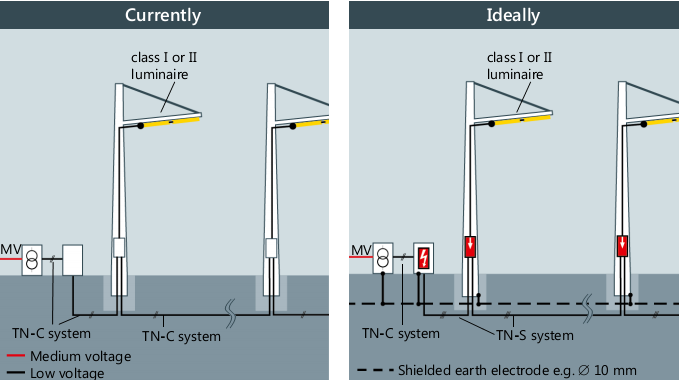 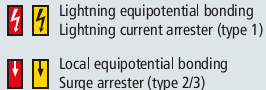 3/7/2020
32
5. Bảo vệ xung sét cho thiết bị
Có thể lắp SPD
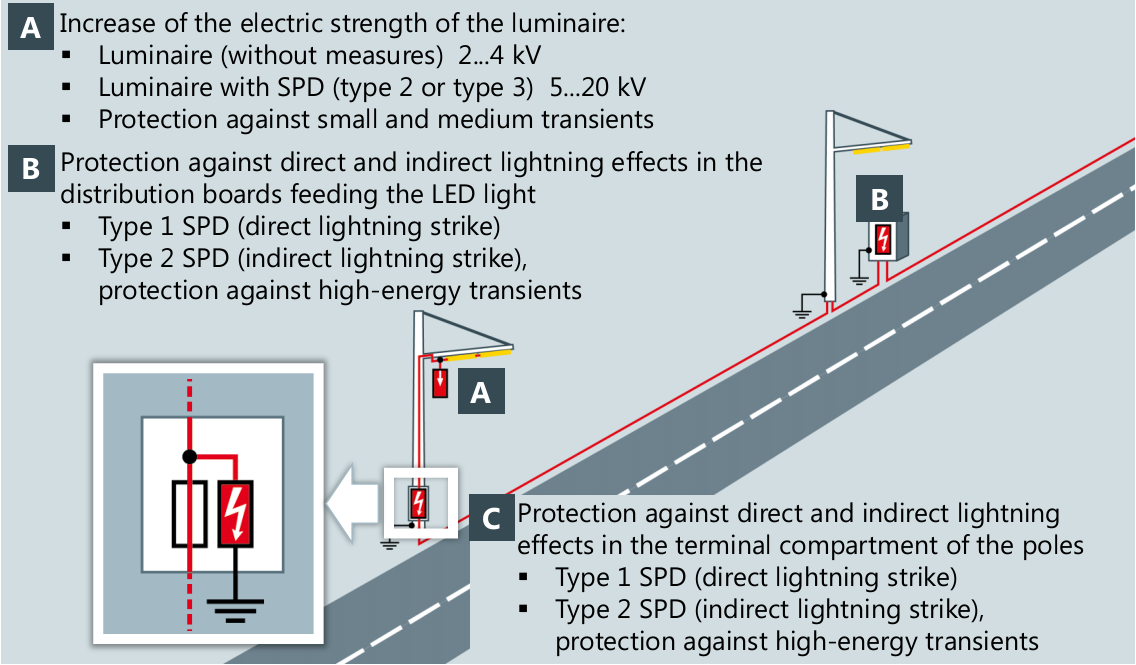 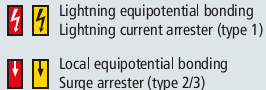 3/7/2020
33
5. Bảo vệ xung sét cho thiết bị
Một giải pháp khác
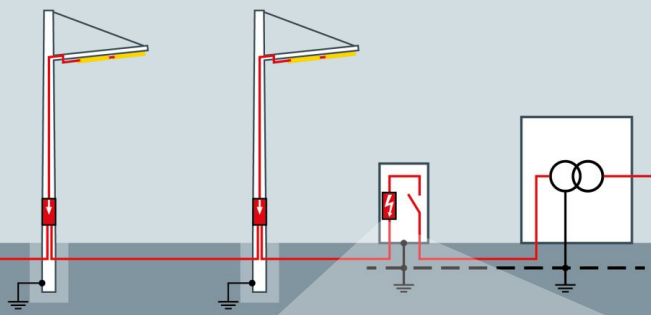 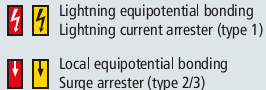 3/7/2020
34
5. Bảo vệ xung sét cho thiết bị
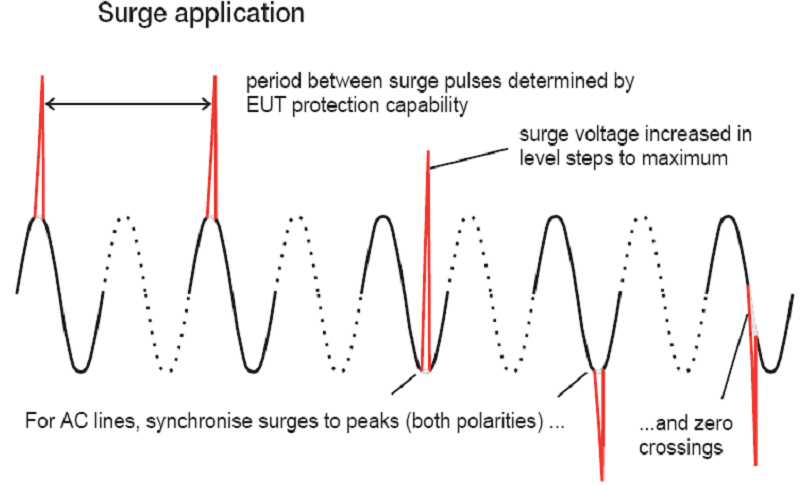 3/7/2020
35
5. Bảo vệ xung sét cho thiết bị
Xung điện áp trên đường dây
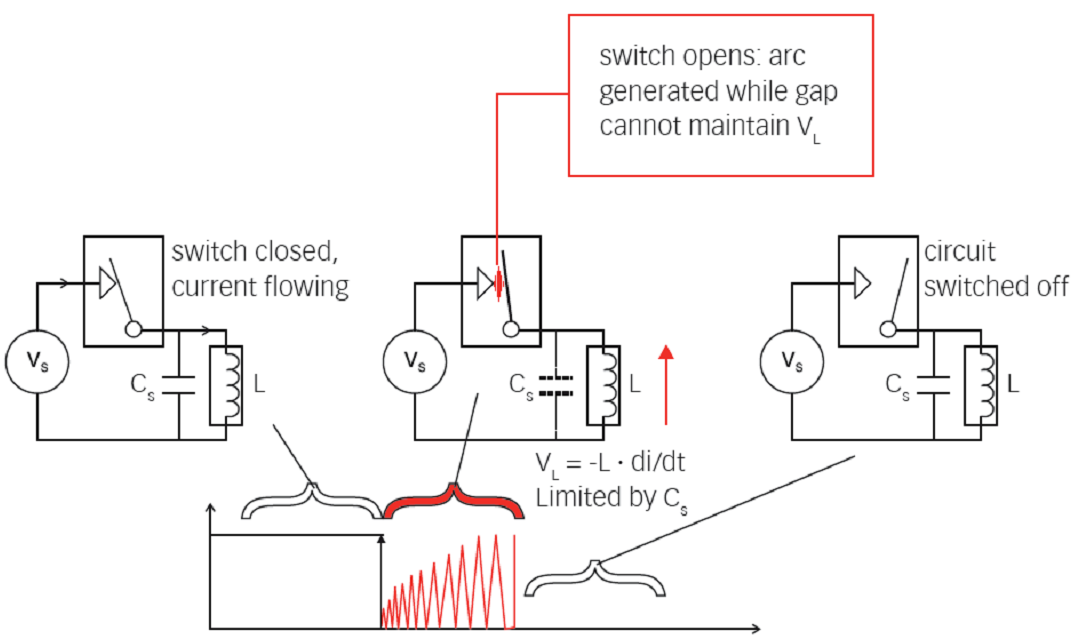 3/7/2020
36
6. Tiêu chuẩn bảo vệ của các nước ..\Chong set Varistor\Chong set\SPD\Surge Protection guide.pdf
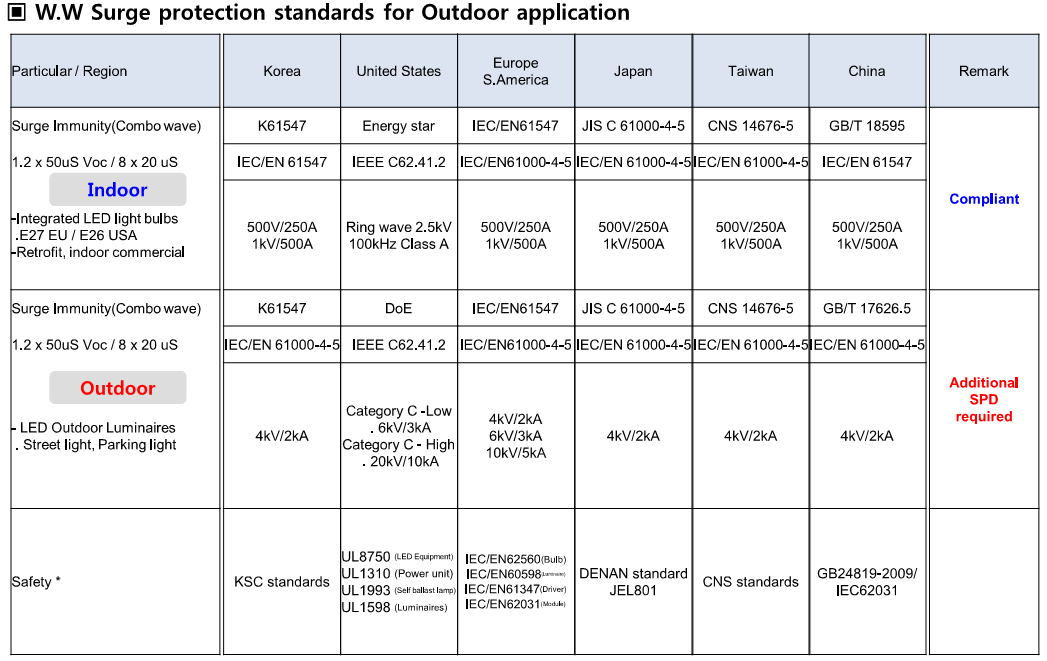 3/7/2020
37
7. Giải pháp
Mắc SPD trước khi tới driver
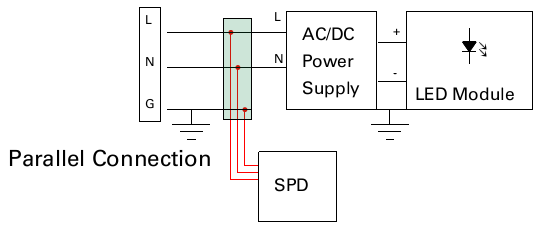 3/7/2020
38
7. Giải pháp
SPD mắc ở đầu vào, trong driver chỉ dùng varistor
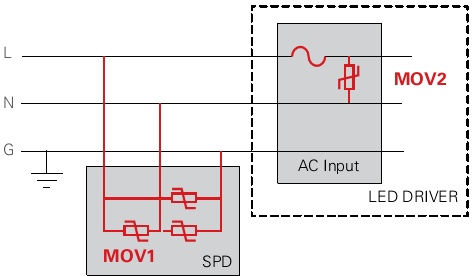 3/7/2020
39
7. Giải pháp
Dòng xung sét trong mạch có SPD
I1 – dòng điện chạy qua SPD
I2 – dòng điện chay qua varistor
I3 – dòng điện chạy tới tải
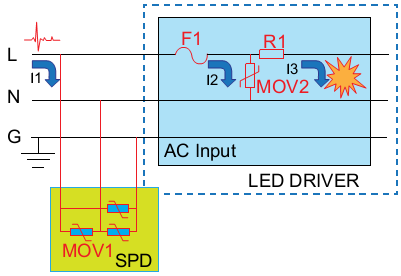 3/7/2020
40
7. Giải pháp
Giải pháp bảo vệ : Lắp Varistor
Để bảo vệ các xung điện áp ở trên người ta mắc Varistor ở đầu vào như trên hình vẽ
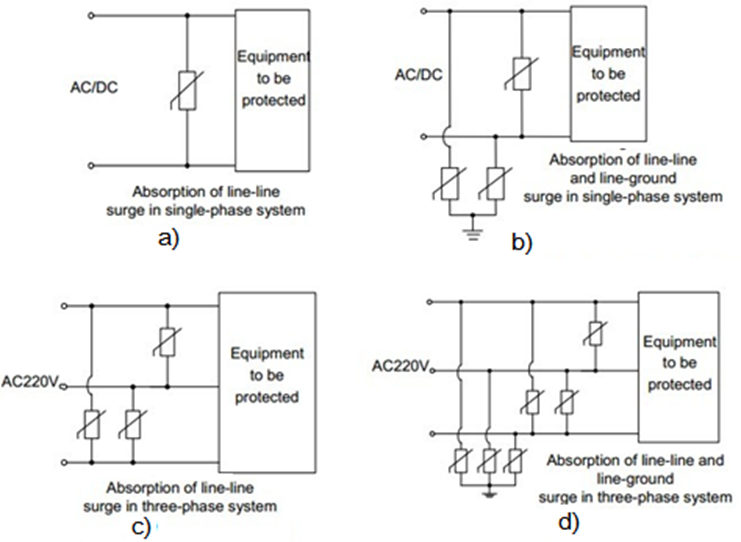 3/7/2020
41
Số lần n varistor chịu được xung
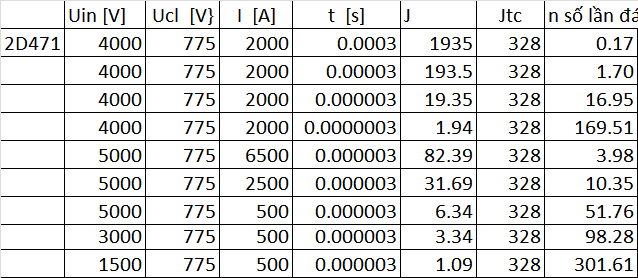 Khác nhau thời gian

Khác nhau dòng sét
Khác nhau điện áp sét
3/7/2020
42
Các đặc tính bảo vệ của varistor SPV
Số lần varistor chịu được xung
Ví dụ cho loại varistor 2D471
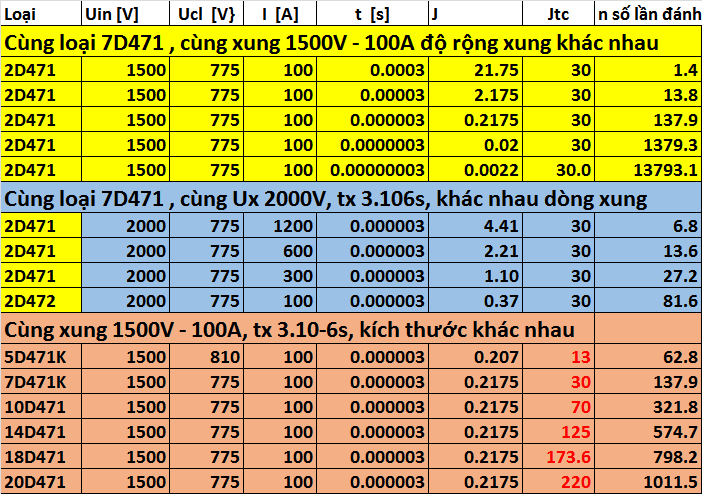 Khác nhau thời gian

Khác nhau dòng sét

Khác nhau kích thước
Ví dụ
3/7/2020
43
Câu hỏi thảo luận
Tại sao đèn LED lại dễ bị sự cố hư hỏng do xung áp? Đèn huỳnh quang chấn lưu điện từ có dễ bị hư hỏng như đèn LED không? Tạo sao?
Bảo vệ xung điện của đèn đường chỉ cần bảo vệ đặt trong đèn là được đúng không? Tại sao?
Trong các xí nghiệp dệt may các đèn LED hay bị hư hỏng tại sao? Có giải pháp nào giảm được các hư hỏng trên
Sét đánh từ xa hàng trăm mét có ảnh hưởng tới chiếu sáng không? Những loại nguồn sáng nào ít bị hỏng hơn?
Hai cấp bảo vệ xung sét của hệ thống chiếu sáng (chân cột và trên đèn) nên chọn giá trị điện áp bảo vệ (clam) nào cao hơn?
3/7/2020
44
Kết luận
Vấn đề bảo vệ xung áp cho các thiết bị chiếu sáng là không thể không có và phải tuân thủ các tiêu chuẩn đặt ra
SPD là lựa chọn tốt nhất cho hệ thống chiếu sáng thông minh
Điện áp xung quá lớn nên các hệ thống lớn cần có nhiều cấp bảo vệ
3/7/2020
45